Hot Chocolate at TimberlineOregon Nordic Club Day Tour
There are rumors of snow at Mt Hood and it is time to check this out. This tour is an out-and-back up from Government Camp to Timberline lodge. At Timberline lodge we’ll have hot chocolate before zooming back down. .  It is not the most exciting tour but it is a good one to start the season off as we first strap these long sticks to our feet and see if we can remember how to ski. Snow coverage is always somewhat iffy. We may get rained on and start out walking but as we climb up we’ll certainly get good snow. The tour is ~11 miles long total and we gain ~1,800 feet. Typically it takes about 3 hours to slog up and less than half that time to zip on down. The  tour is rated intermediate, mostly due to distance but in addition, you can get some speed going down West Leg road if it is icy.
Trip StatisticsSki Difficulty Level: Intermediate
Distance: ~11milesTotal Climb: ~1800 feet?
Basic Trip InfoMeeting Time: 9:00 AMMeeting Place:  Gateway Transit CenterDogs are NOT Allowed on this tourCarpooling Cost: ~$12
Scott Diamond
scott.diamond.mail@gmail.com 
503.643.6779 (mobile)
Cancellation
Cancellations are rare but they do occasionally happen
Please check your e-mail before driving out to carpool spot. 
I’ll e-mail only if there is a cancel or change in plans, otherwise the trip is on.
Tour Starting Point
We carpool from Gateway but we start skiing from Government Camp/Summit Ski Area
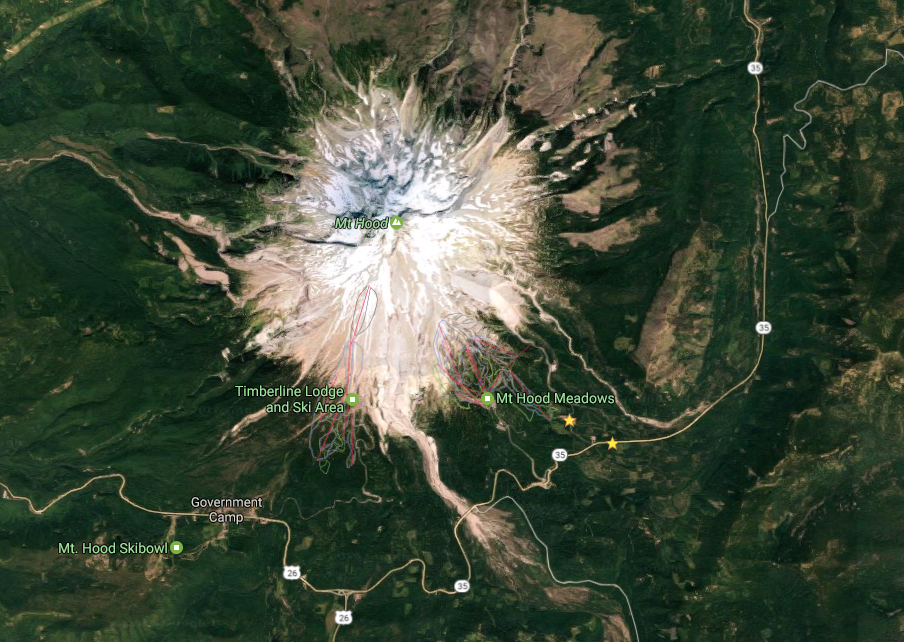 Estimated TimingIt is always hard to predict how long a tour will take. Obviously it depends on skiing ability and snow conditions. Below is my estimate.
9:00 AM Departure from Gateway
10:15 AM Park at Summit Sno-Park
Ski Up (~3 hours)
10:40 AM  Start Skiing (4,000 feet)
11:30 AM Cross trail to Snow Bunny (4560 feet)
11:55 AM  Ski under Jeff Flood chair (4850 feet)
1:10 PM  Hit Timberline road (5650 feet)
1:30 PM Timberline ski lodge (lower) (5850 feet) (Boy scout Ridge)
1:30 – 2:30 PM Lunch
Ski Down
2:30 – 4:00 Half the time as the way up and probably 1/3 effort
5:30 PM back at Gateway

Note that if you need to rent skis you’ll need to rent them prior to the trip. It takes quite a while to rent and it doesn’t work to split the group and try and regroup when renting on the way
Difficulty Rating Scale
5 (advanced)
5
5
4
4
4
3
3
3
2
2
2
1
1
1
0 (novice)
0
0
Isolation/Risk
Skiing Fitness
Technical Skiing Ability
Appropriate Skis for this Tour
The following types of skis, listed in green, should be suitable for this tour. Please see ONC Ski Gear webpage for more information on equipment.

Skate Ski 
Competitive Cross Country/Track Ski
Light touring ski
Backcountry Ski (typically metal edged)
Telemark Ski
AT (Advanced Touring) or Randonee Ski

The above recommendations depend on the skill of the skier. Please contact me if you have questions.
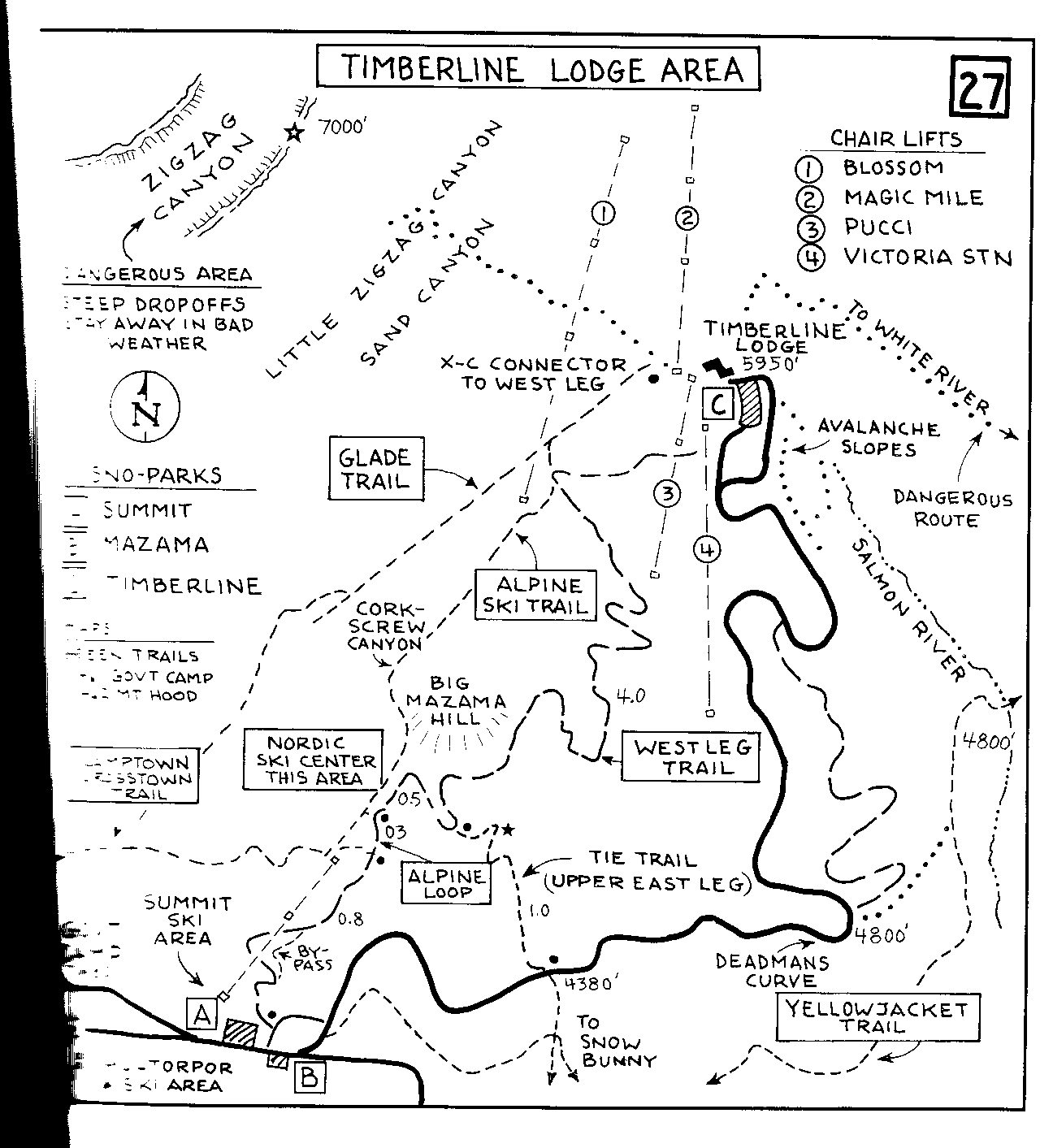 GPS Map Link(you are not required to bring a GPS but I’m making this available)
GPS Track on CalTopo
The link above allows you to easily print a map of our route or download a GPS file for your own GPS unit
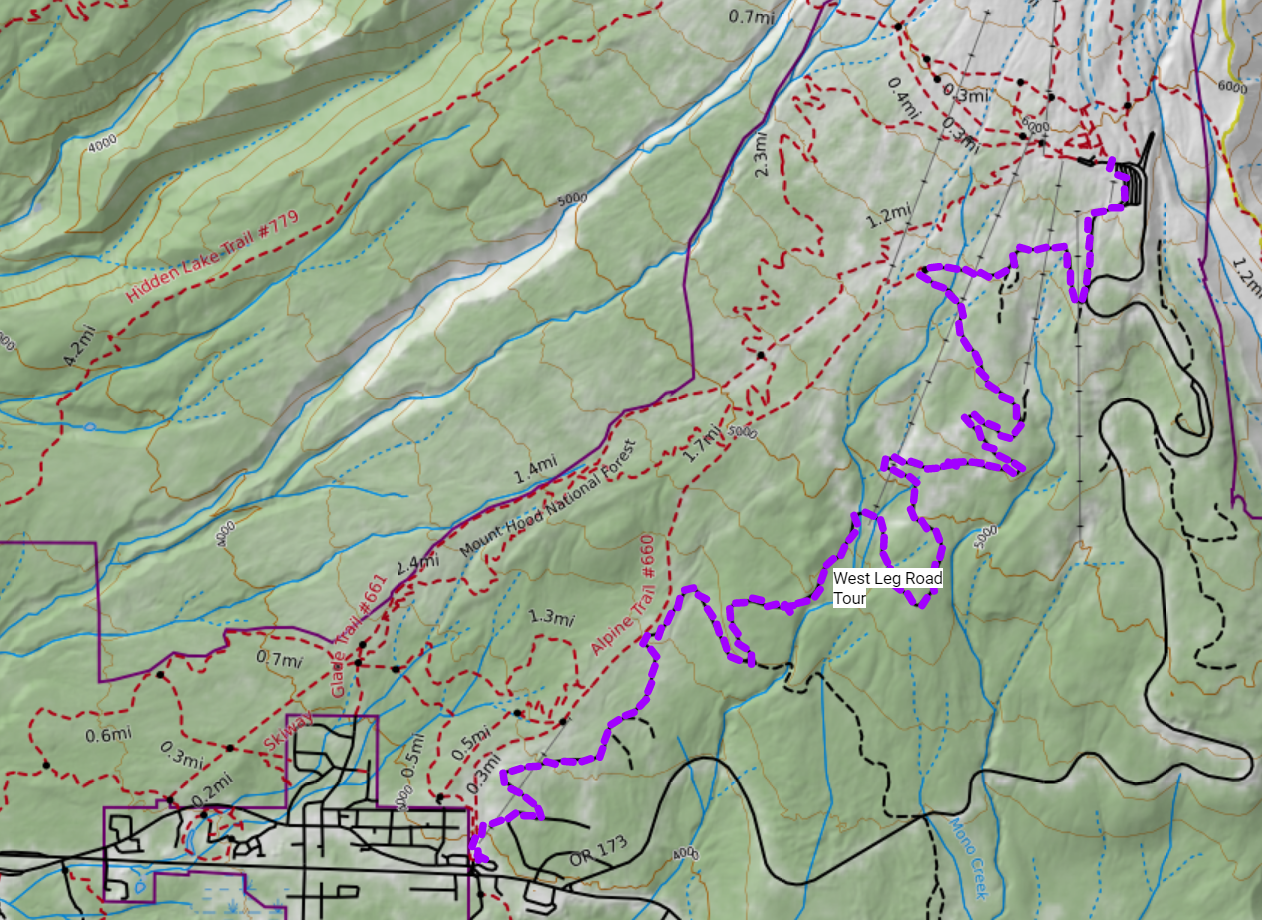 Sample map from CalTopo
Background Info
ONC Carpooling Policy
If we don’t have drivers, we don’t have a trip. If you have a snow compatible car then please offer to drive. If we don’t have enough drivers then we’ll do a lottery to see who goes.

For passengers, the ONC policy is each passenger contributes 15 cents per mile. For three or more passengers, the maximum total contribution by all passengers is limited to 45 cents per mile. A typical round trip distance to Mt Hood and back is 120 miles to 160 miles  = $18-$24/person
ONC Ski Rating
Novice level
These tours are for the inexperienced skiers. While this is not a lesson, the leader will help new skiers as much as possible. Tour length is 3-5 miles over nearly flat terrain.
Beginning/Easy level
4 to 6 Miles over gentle terrain at a pace comfortable for all participants
Intermediate level
6 to 12 miles. Terrain flat to long hills that are no steeper than found on a road (maximum 10 degrees). Moderate pace. Trail turning skills required, if there are hills.
Advanced level
> 12 miles. Terrain flat to steep hills (> 10 degrees). Moderate to fast pace. Strong turning skills required on the tours with steeper slopes.
What to Bring/Gear(click links below for more info)
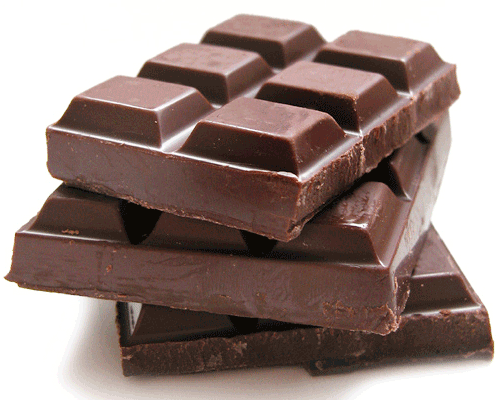 Ski Rental Options
What to Wear
Tour Essentials
Chocolate for trip leaders!
Note that if you need to rent skis you’ll need to rent them prior to the trip. It takes quite a while to rent and it doesn’t work to split the group and try and regroup when renting on the way
Electronic Map/GPS
Forget paper maps!
I’ve given up carrying paper maps and instead use my smartphone to see the track and where I am. This works really well. 
Numerous smartphone GPS apps are available, my own favorite is Gaia ($20).
For the “ski-nerd”, there is a ski trail GPX database on the club website.


See me at one of the club meetings if you need some help using this. I’ll assist for the cost of a pint!
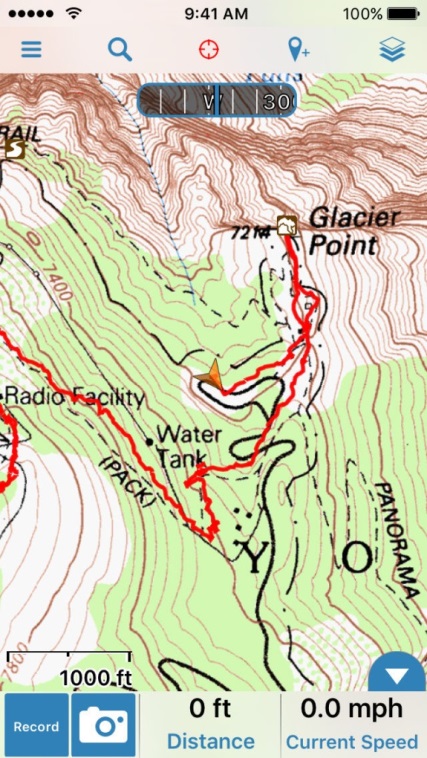 Sample screen shot for
Gaia iPhone Software
Maps/Guides
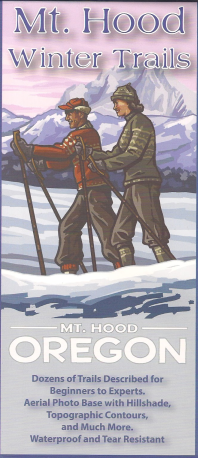 Maps and Guidebooks are great for studying trip options at home.  

Note - There are always new trails being developed and the maps I have included in this packet may not be the most recent.

If you want to buy your own maps for this trip then the best one I’ve found  for Mt. Hood is the 2015 Mt. Hood Winter Trails (BuyBetterMaps,   Amazon  or your local REI)
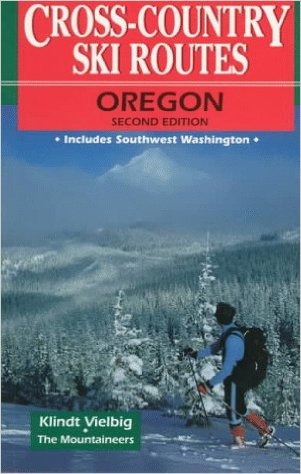 The best overall reference books is still Klindt Vielbig’s. This is out of print but you can still find used copies on Amazon
Weather Reports
Obviously the tour gets cancelled if we don’t have enough snow. Additionally if it looks like it is just going to rain on us all day then we’ll cancel. I like to use the following site to check the weather.

National Weather Service Zone Forecast. Good general description and snow level info.
Mount Hood WebCams. Amar Andalkar does a great job at pulling together all the WebCams. For day tours I like to look to see how much snow there is in Government Camp
Northwest Avalanche Center – Not applicable to the vast majority of ONC tours (since we rarely ski on or across slopes steep enough to avalanche)